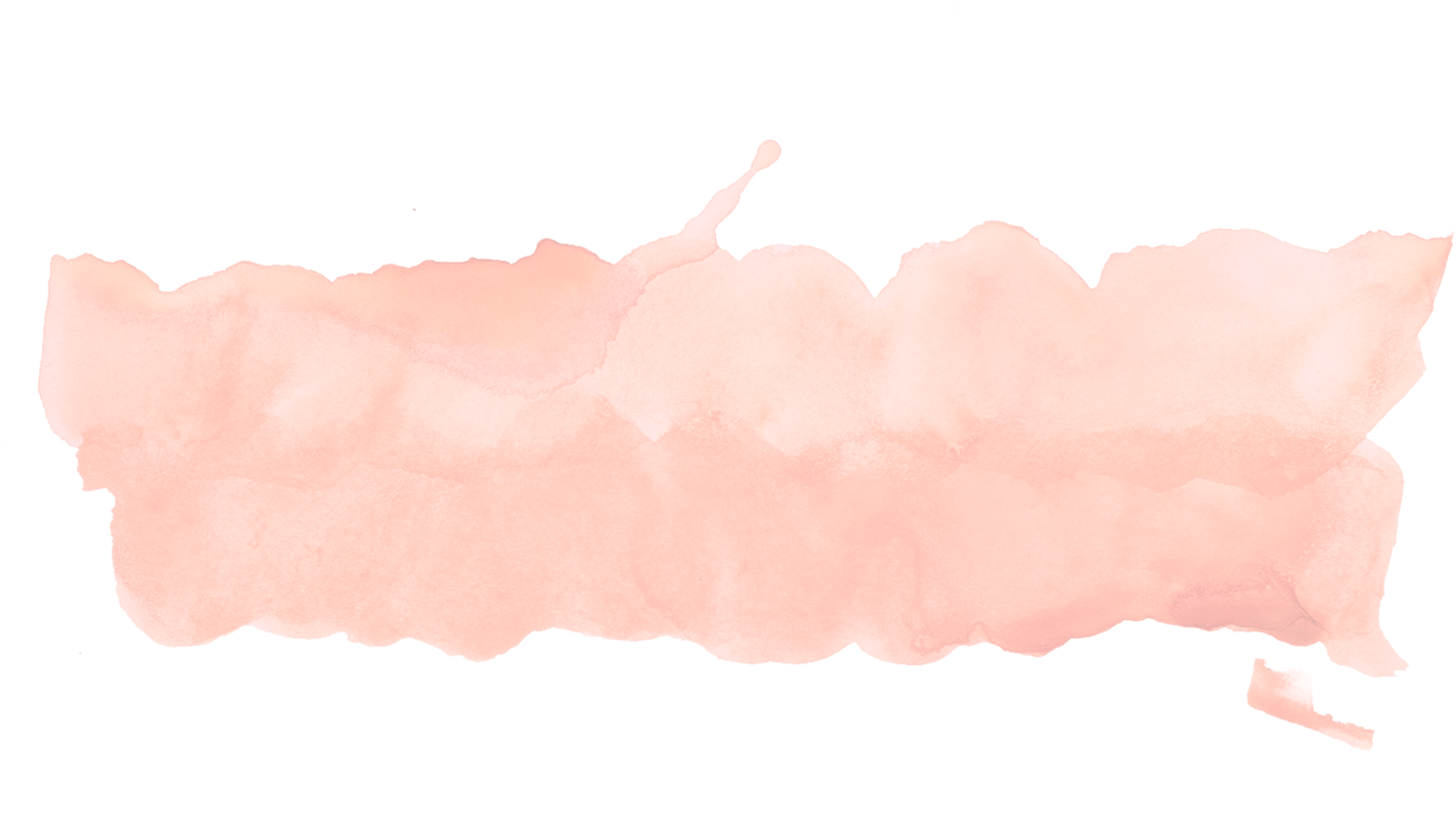 BACKGROUND SLIDES
Fall Poetry Teatime
Fall Favourites
Item #1
Item #2
Item #3
Lorem ipsum odor amet, consectetuer adipiscing elit. Ad metus fringilla scelerisque duis dapibus ridiculus.
Lorem ipsum odor amet, consectetuer adipiscing elit. Ad metus fringilla scelerisque duis dapibus ridiculus.
Lorem ipsum odor amet, consectetuer adipiscing elit. Ad metus fringilla scelerisque duis dapibus ridiculus.
Introduction
Lorem ipsum odor amet, consectetuer adipiscing elit. Ad metus fringilla scelerisque duis dapibus ridiculus. Et himenaeos ac nisi erat netus aptent odio. Malesuada lacus ante posuere scelerisque adipiscing metus nisi metus netus.
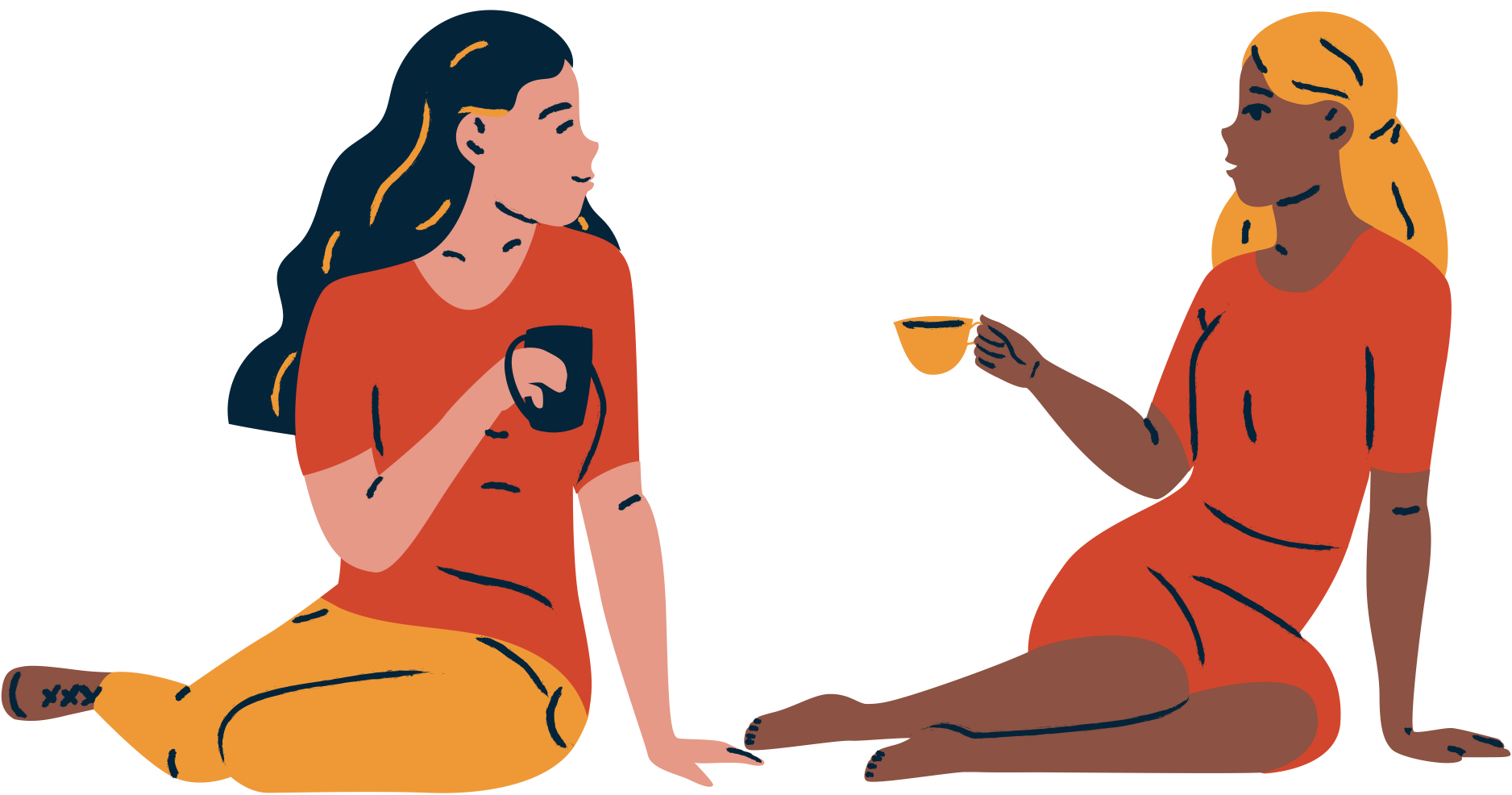 Topic Here
Topic Here
Topic Here
Topic Here
#1
#3
#2
#4
Contents
Lorem ipsum odor amet, consectetuer adipiscing elit.
Lorem ipsum odor amet, consectetuer adipiscing elit.
Lorem ipsum odor amet, consectetuer adipiscing elit.
Lorem ipsum odor amet, consectetuer adipiscing elit.
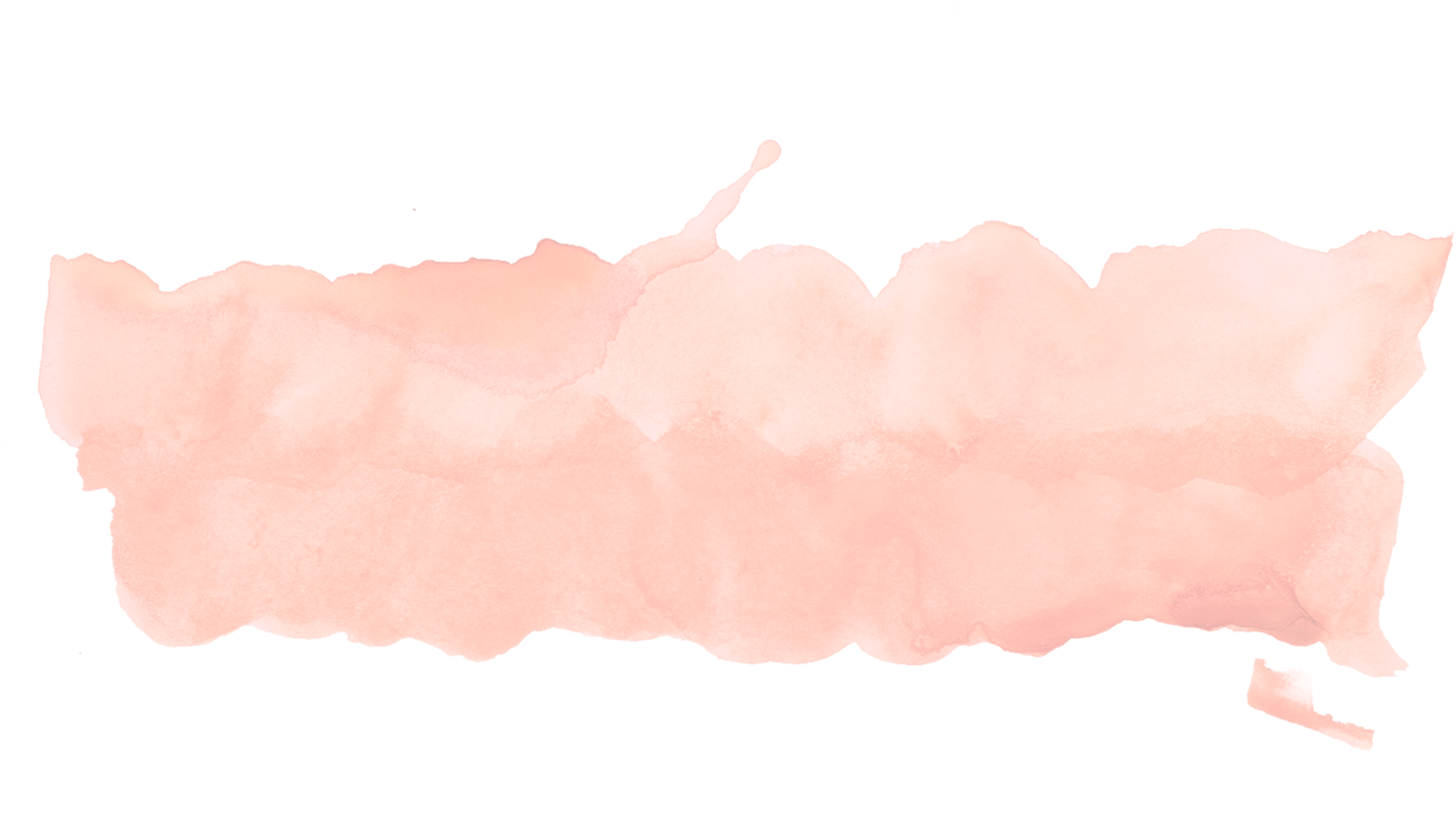 Section Here
Lorem ipsum odor amet, consectetuer adipiscing elit. Ad metus fringilla scelerisque duis dapibus ridiculus.
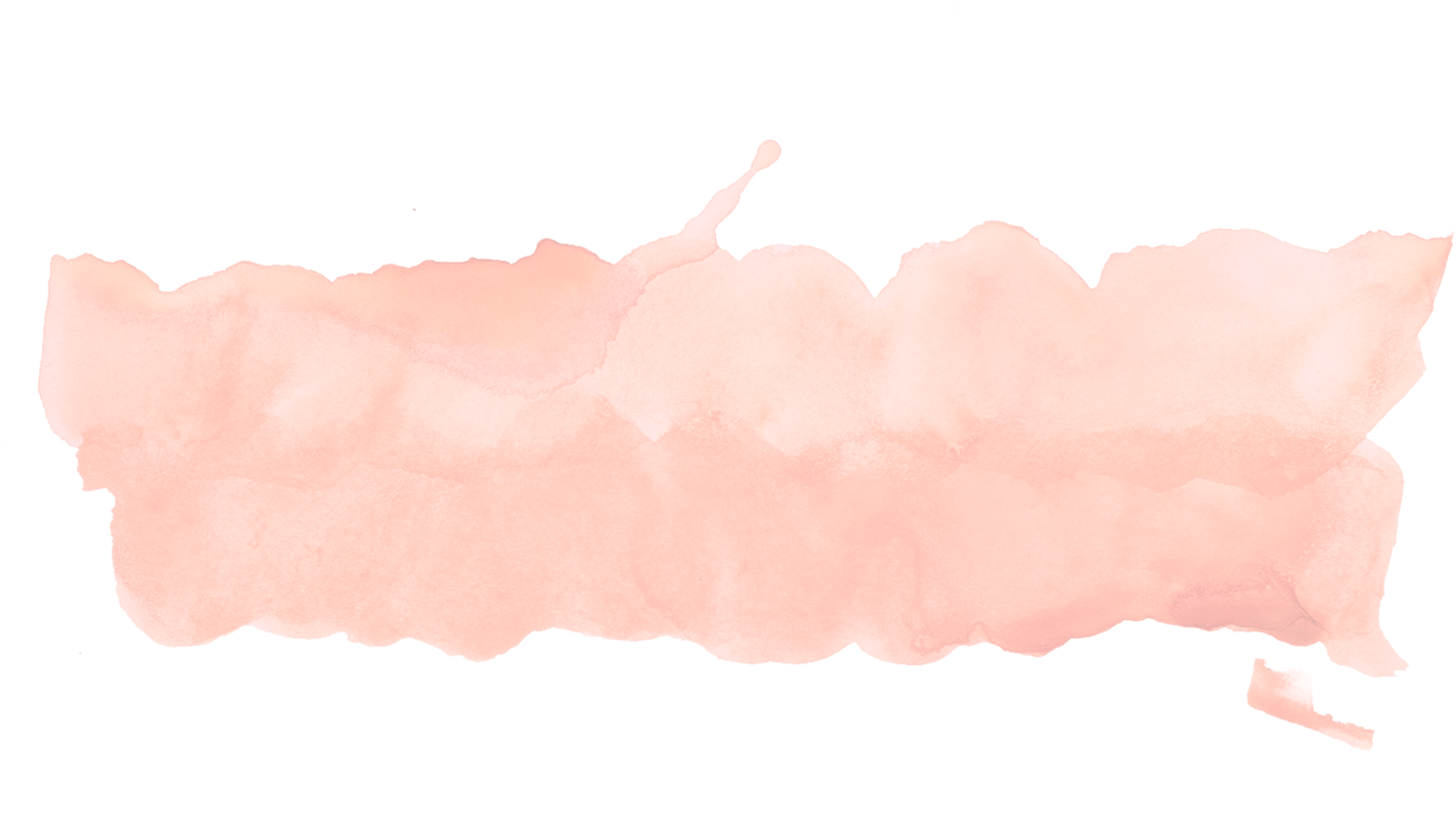 Topic #1
Lorem ipsum odor amet, consectetuer adipiscing elit. Ad metus fringilla scelerisque duis dapibus ridiculus. Et himenaeos ac nisi erat netus aptent odio. Malesuada lacus ante posuere scelerisque adipiscing metus nisi metus netus.
Lorem ipsum odor amet, consectetuer adipiscing elit. Ad metus fringilla scelerisque duis dapibus ridiculus. Et himenaeos ac nisi erat netus aptent odio. Malesuada lacus ante posuere scelerisque adipiscing metus nisi metus netus.
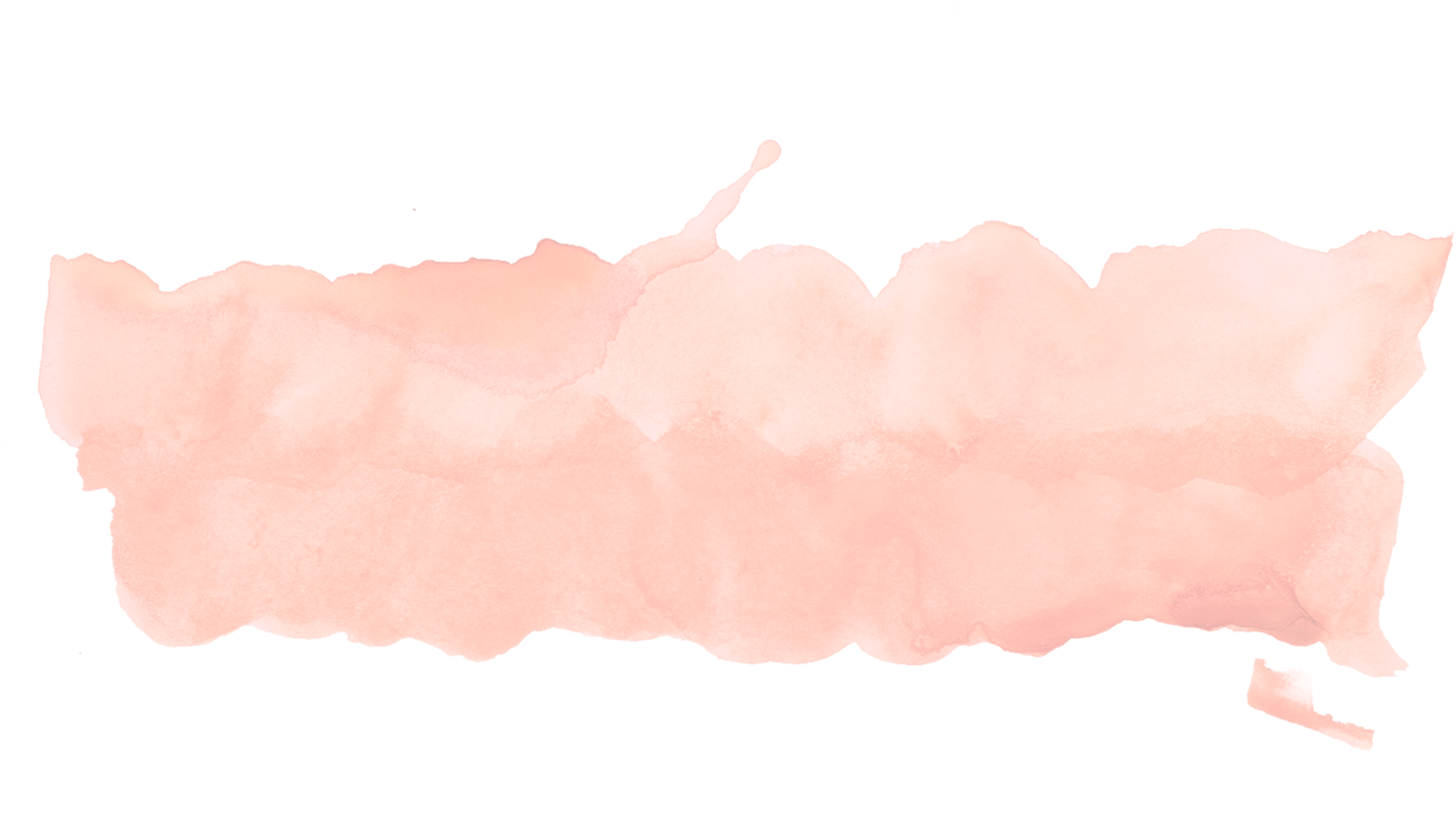 Topic #2
Lorem ipsum odor amet, consectetuer adipiscing elit. Ad metus fringilla scelerisque duis dapibus ridiculus. Et himenaeos ac nisi erat netus aptent odio. Malesuada lacus ante posuere scelerisque adipiscing metus nisi metus netus.
Point #1
Point #2
Lorem ipsum odor amet, consectetuer adipiscing elit. Ad metus fringilla scelerisque duis dapibus ridiculus.
Lorem ipsum odor amet, consectetuer adipiscing elit. Ad metus fringilla scelerisque duis dapibus ridiculus.
Topic #3
Lorem ipsum odor amet, consectetuer adipiscing elit. Ad metus fringilla scelerisque duis dapibus ridiculus. Et himenaeos ac nisi erat netus aptent odio. Malesuada lacus ante posuere scelerisque adipiscing metus nisi metus netus.
Timeline
Lorem ipsum odor amet, consectetuer adipiscing elit. Ad metus fringilla scelerisque duis dapibus ridiculus. Et himenaeos ac nisi erat netus aptent odio.
Item #1
Item #2
Item #3
Item #4
Lorem ipsum odor amet, consectetuer adipiscing elit. Ad metus fringilla scelerisque duis dapibus ridiculus.
Lorem ipsum odor amet, consectetuer adipiscing elit. Ad metus fringilla scelerisque duis dapibus ridiculus.
Lorem ipsum odor amet, consectetuer adipiscing elit. Ad metus fringilla scelerisque duis dapibus ridiculus.
Lorem ipsum odor amet, consectetuer adipiscing elit. Ad metus fringilla scelerisque duis dapibus ridiculus.
Key Points
Point #1
Point #3
Point #2
Point #4
Lorem ipsum odor amet, consectetuer adipiscing elit. Ad metus fringilla scelerisque duis dapibus ridiculus.
Lorem ipsum odor amet, consectetuer adipiscing elit. Ad metus fringilla scelerisque duis dapibus ridiculus.
Lorem ipsum odor amet, consectetuer adipiscing elit. Ad metus fringilla scelerisque duis dapibus ridiculus.
Lorem ipsum odor amet, consectetuer adipiscing elit. Ad metus fringilla scelerisque duis dapibus ridiculus.
Poetry of the Day:
In the golden glow of autumn's embrace,
Leaves dance down, a vibrant lace,
Whispers of wind through branches weave,
Stories of change that nature conceive.
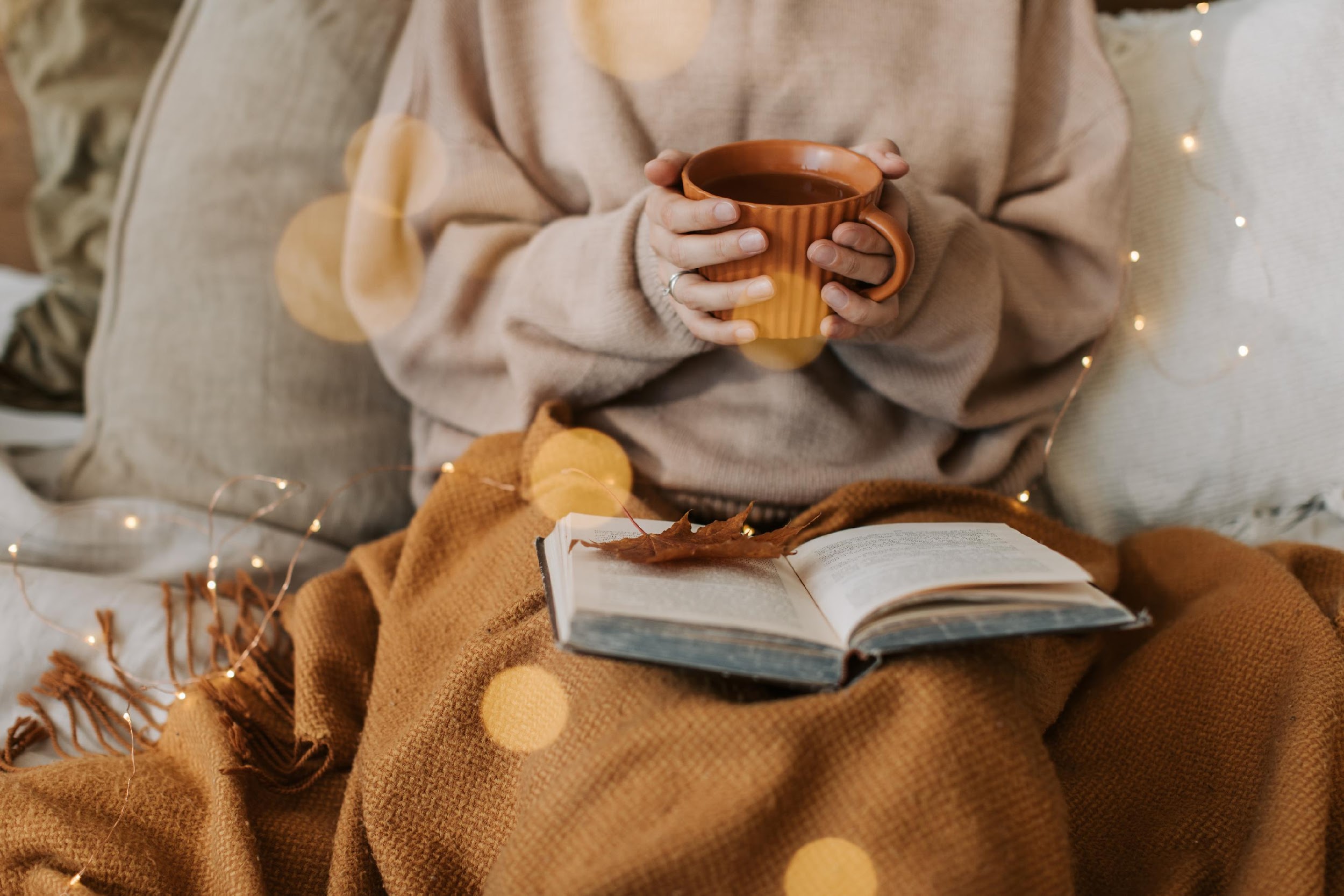 A photo is worth a thousand words...
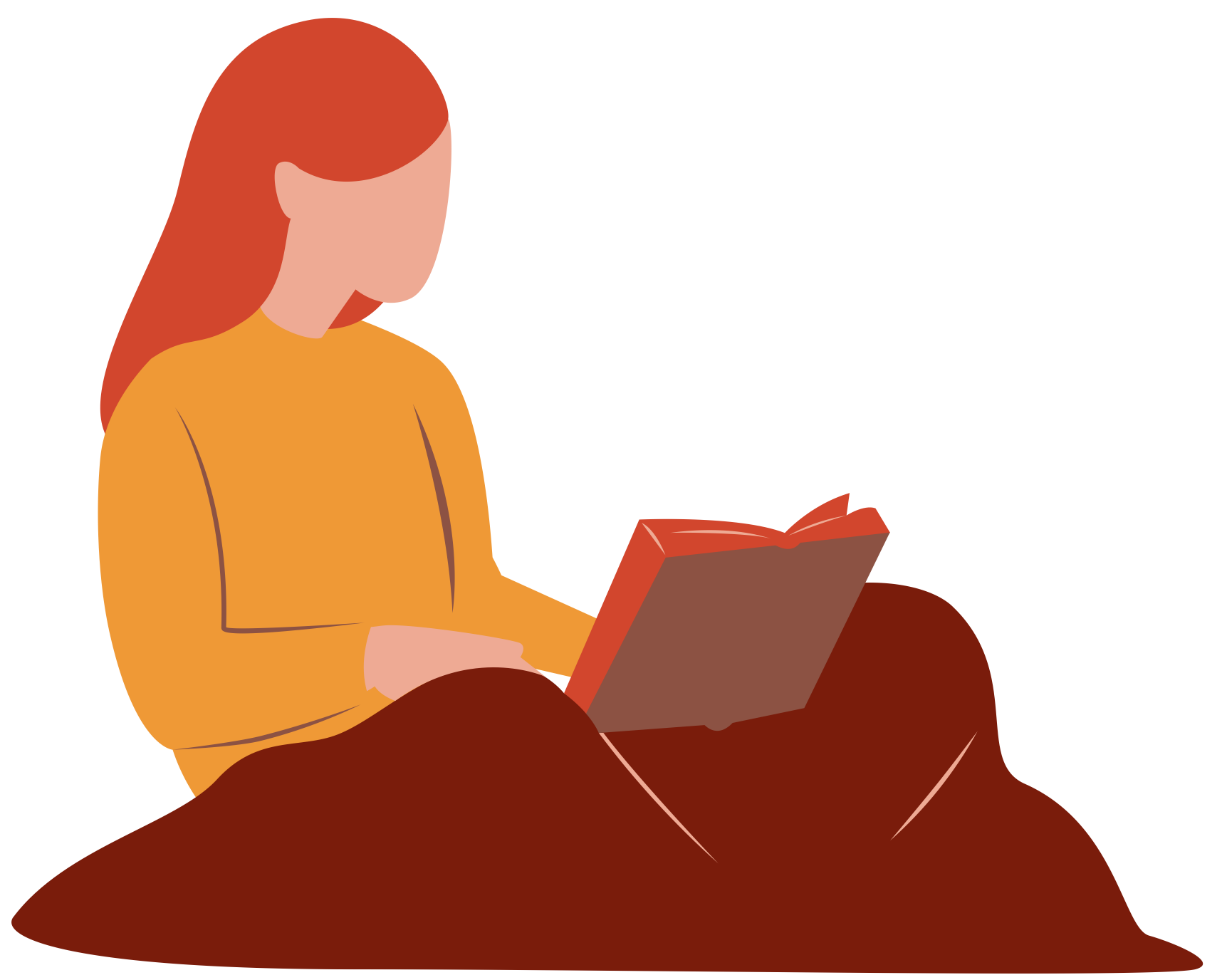 Stay Cozy!
Lorem ipsum odor amet, consectetuer adipiscing elit. Ad metus fringilla scelerisque duis dapibus ridiculus. Et himenaeos ac nisi erat netus aptent odio. Malesuada lacus ante posuere scelerisque adipiscing metus nisi metus netus.
RESOURCE PAGE
Use these design resources in your Canva Presentation.
Fonts
Design Elements
This presentation template
uses the following free fonts:
TITLES:
GLORIA HALLELUJAH

HEADERS:
MONTSERRAT

BODY COPY:
MONTSERRAT
You can find these fonts online too.
Colors
#D2462D
#7A1C0B
#F5D6C3
#E9A497
#EF9936
DON'T FORGET TO DELETE THIS PAGE BEFORE PRESENTING.
RESOURCE PAGE
Use these design resources in your Canva Presentation.
Design Elements
DON'T FORGET TO DELETE THIS PAGE BEFORE PRESENTING.
CREDITS
This presentation template is free for everyone to use thanks to the following:
for the presentation template
Pexels, Pixabay
for the photos
Happy designing!